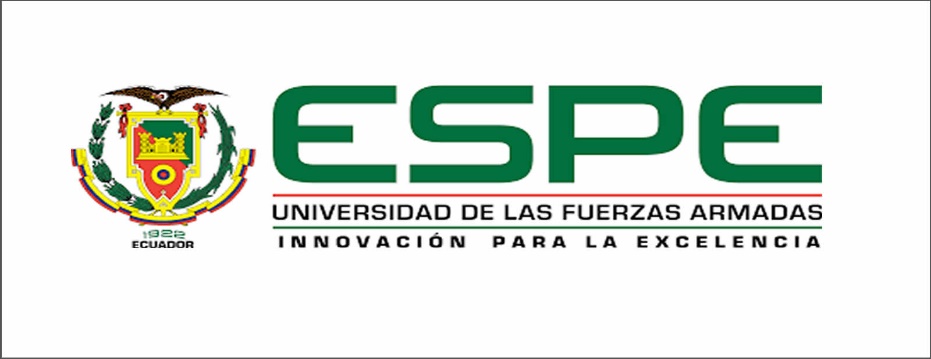 DEPARTAMENTO DE CIENCIAS ECONÓMICAS, ADMINISTRATIVAS Y DEL COMERCIO

CARRERA DE INGENIERÍA EN FINANZAS Y AUDITORÍA

TRABAJO DE TITULACIÓN, PREVIO A LA OBTENCIÓN DEL TÍTULO DE INGENIERA EN FINANZAS, CONTADORA PÚBLICA - AUDITORA

TEMA: ANÁLISIS DE LA FLUCTUACIÓN DE LA CARTERA VENCIDA Y SU AFECTACIÓN EN EL PyG DE LA COOPERATIVA DE AHORRO Y CRÉDITO DEL DISTRITO METROPOLITANO DE QUITO “AMAZONAS” EN EL PERÍODO 2014 - 2018

AUTORAS: IMBA CRUZ, DENISSE NICOLE
                                     MARTÍNEZ CORAL, SOFÍA GEOVANNA

DIRECTOR: ING. IZA MARCILLO, FABIÁN EDUARDO

SANGOLQUÍ
2020
CAP. I
INTRODUCCIÓN
CAP. I
OBJETIVOS
Determinar como la fluctuación de la cartera vencida afecta al PyG de la Cooperativa de Ahorro y Crédito del Distrito Metropolitano de Quito Amazonas en el periodo 2014 – 2018.
Evaluar el impacto que la cartera vencida genera en la metodología CAMEL de la cooperativa haciendo énfasis en los indicadores de Calidad de Activos.
Evaluar el comportamiento de la cartera vencida en la Cooperativa de Ahorro y Crédito del Distrito Metropolitano de Quito Amazonas en los períodos 2014 – 2018.
Analizar el desempeño financiero de la cooperativa en base al Estado de Resultados del periodo de estudio establecido.
Desarrollar una herramienta que facilite el cálculo de los indicadores CAMEL y cuente con un manual que agilite el acceso y utilización a diferentes usuarios.
CAP. I
JUSTIFICACIÓN
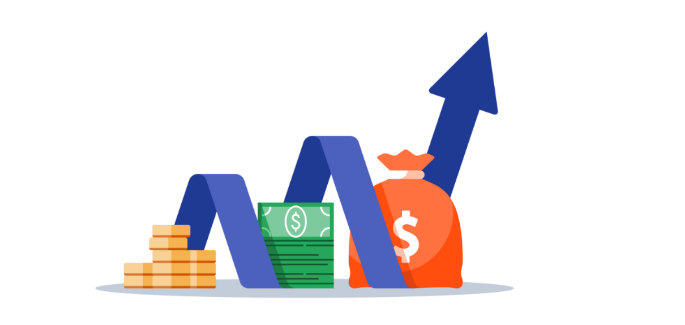 A partir del año 1999 empieza a fortalecerse el sector cooperativo, en el país se ha evidenciado el rol de inclusión económica y social, así como el carácter distributivo y redistributivo de este sector.
La SEPS considera que el sector cooperativo debe contar con herramientas que aseguren un correcto manejo de sus procesos de crédito y cobranzas es aquí en donde radica la importancia de analizar la cartera vencida ya que a través de este análisis podemos conocer cuál es el impacto que tiene esta en el PyG de la Cooperativa, sus índices, niveles de morosidad y rentabilidad.
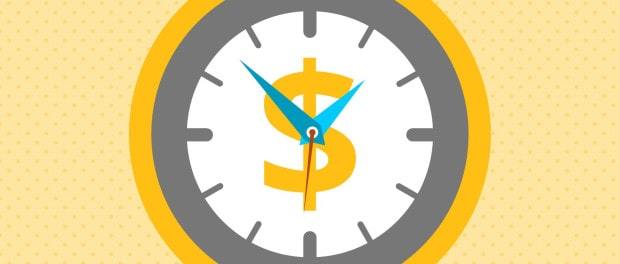 CAP. II
TEORÍAS DE SOPORTE
Teoría de la administración financiera
Rentabilidad
Causas y efectos
Interrelación de objetivos, condiciones, políticas
Índices evaluadores de procesos y gestión financiera
Análisis basado en las necesidades de los interesados.
Van Horne & Wachowicz
Herranz Guillen
Intervención de los agentes económicos
Desarrollo de la sociedad 
Beneficio de los socios
Organización eficiente
Ventaja significativa
Teoría de la cooperación
CAP. II
MARCO REFERENCIAL
CAP. II
MARCO CONTEXTUAL
Cooperativa de Ahorro y Crédito del Distrito Metropolitano de Quito Amazonas
Matriz ubicada en Quito y sus agencias sucursales en Pintag, Lloa y Nono
Estados Financieros comprendidos entre el año 2014 y el año 2018
Crédito comercial
Crédito de consumo
Microcrédito
CAP. III
MARCO METODOLÓGICO
Enfoque de investigación
Tipología de la investigación
CAP. IV
RESULTADOS ANÁLISIS HORIZONTAL - ACTIVOS
CAP. IV
CAP. IV
ANÁLISIS HORIZONTAL - PASIVOS
CAP. IV
ANÁLISIS HORIZONTAL - PATRIMONIO
CAP. IV
ANÁLISIS HORIZONTAL - INGRESOS
CAP. IV
ANÁLISIS HORIZONTAL - GASTOS
CAP. IV
RESULTADOS CAMEL
C
A
CAP. IV
M
E
CAP. IV
L
CAP. V
DISEÑO DE LA PROPUESTA / HERRAMIENTA
Diseñar una herramienta que facilite el cálculo de los indicadores CAMEL y cuente con un manual que facilite el acceso y utilización a diferentes usuarios.
GENERALIDADES
En Ecuador se decide aplicar la metodología CAMEL partiendo de la necesidad de contar con un sistema de alerta temprana.Esta metodología se fue ajustando según las necesidades con la finalidad de que sea una herramienta completa para evaluar una entidad financiera en todos sus aspectos.
ANTECEDENTES
La existencia de diferentes programas contables que facilitan las actividades pero tienen costos elevados nos lleva a implementar una herramienta básica de fácil acceso que ofrece resultados inmediatos y confiables.
CAP. VI
CONCLUSIONES
En cuanto al comportamiento de la cartera vencida en el periodo de estudio se concluye que, al igual que la cartera total la cartera vencida tiene un constante crecimiento donde el factor que más aporta es el microcrédito haciendo que el índice de mora también se muestre elevado; la cartera vencida se relaciona directamente con el porcentaje de provisión asignado para los diferentes tipos de crédito.
Luego de realizar un análisis horizontal del estado de resultados podemos concluir por un lado que las diferentes carteras de crédito que ofrece la institución financiera generan altos intereses ganados siendo las cuentas que más contribuyen al total de ingresos, por otra parte, provisiones y gastos de operación muestran rubros altos. Las provisiones son consecuencia directa del aumento de cartera vencida y en lo que respecta a gastos de operación sus rubros no son especificados..
La herramienta de evaluación y control de los indicadores CAMEL creada y aplicada a la cooperativa objeto de estudio, facilitó de una manera didáctica el procedimiento para cumplir con los objetivos previamente planteados, además de dejar como referencia una plantilla que puede ser utilizada por diferentes usuarios con objetivos similares a los perseguidos en esta investigación.
Una vez obtenidos los resultados de la metodología CAMEL aplicada llegamos a la conclusión de que mientras las instituciones financieras atraviesen por un periodo de cartera vencida alta sus índices de morosidad se verán directamente afectados. Para el periodo 2016 la cartera vencida llego a su punto más alto conjuntamente con el índice de morosidad y a consecuencia de esto el índice de cobertura llega a sus niveles mínimos; en los siguientes periodos, mientras la cartera mejoraba sus niveles, los indicadores también se veían afectados de manera positiva.
CAP. VI
RECOMENDACIONES
Las líneas de crédito ofertadas por la cooperativa deberían mantenerse atractivas a los clientes con el fin de diversificar la cartera total, además es necesario un mejor análisis al momento de entregar créditos para disminuir el riesgo de que la cartera entregada se convierta en cartera vencida y llegue a un nivel en que no pueda ser cubierta por los fondos disponibles con los que cuenta la cooperativa.
La mayor fuente de ingresos generados en la entidad financiera son producto de la recuperación de cartera de crédito en la cual se debe realizar seguimiento y control continuo para contribuir con el propósito de disminuir la cartera improductiva. Dentro del grupo gastos de operación encontramos la subcuenta otros gastos, en la cual se sugiere identificar o definir que rubros engloba para lograr un manejo eficiente de los mismos.
La eficiencia de la cooperativa reflejada en los índices de calidad de activos específicamente en la morosidad de cartera muestra que lo conveniente para la institución financiera es implementar un proyecto de capacitación enfocado en la colocación optima de créditos y en las técnicas de negociación para que resulte eficiente el cobro de créditos en mora. Para que este índice mejore se debe poner atención tanto en cartera total como en cartera vencida, ya que si aumenta la cartera total y disminuye la cartera vencida el escenario será favorable para la institución financiera.
El control permanente de los indicadores CAMEL es indispensable para las entidades financieras por lo que se considera necesario que la cooperativa haga uso periódicamente de la herramienta propuesta con la finalidad de evaluar cada uno de los componentes y a través de sus resultados establecer estrategias que permitan la mejora continua de los mismos.
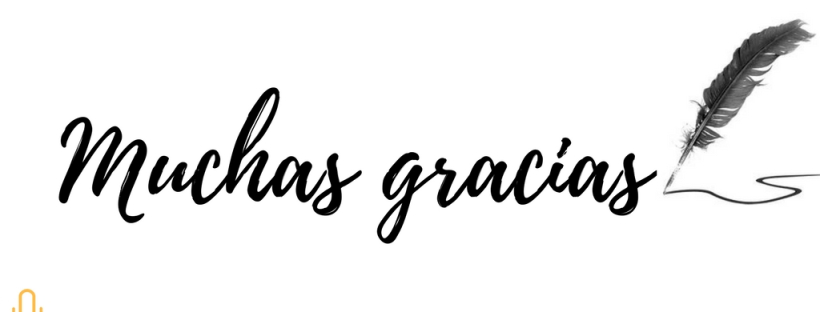